Городской пейзаж
Городской пейзаж – это не только суета и пробки на дорогах, не только постоянно спешащие пешеходы и потускневшие окна домов.
 Городской пейзаж – это фонтан в тихом скверике, это легкий осенний дождик в старом квартале, это лучи солнца, что запутались в листве, это меланхоличные прохожие, гуляющие по старой брусчатке, это разноцветные крыши домов и разнообразие фасадов, это размеренное течение городского времени.
Чувство настроения в городском пейзаже, атмосферу утренних улиц, дождливых или заснеженных мостовых, таинственную тишину и загадочный свет фонарей, отражение огней рекламы и света фар от бесконечного потока машин на площадях, иногда удается передать современным художникам, которые прониклись идеей городского пейзажа.
Кремль зимойМосковский городской пейзажМихаил Бровкин
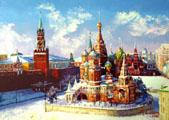 Весеннее солнцеиз серии "Московские дворики"
Дома у воды.      Копенгагенмодерн
Самые известные картины этого жанра живописи, называемого также "ведута", связаны с именем величайшего итальянского художника Каналетто (Джованни Антонио Канале). В России основоположником жанра стал великий русский художник Федор Яковлевич Алексеев. Городской пейзаж получил новое развитие в работах основателей импрессионизма Клода Моне, Альфреда Сислея, Камиля Писсаро, которые стремились наиболее естественно и непредвзято запечатлеть реальный мир в его подвижности и изменчивости. По своему интересны городские пейзажи, написанные маслом и акварелью.